Chủ đề 2. NITROGEN VÀ SULFUR
Bài ôn tập
NITROGEN VÀ SULFUR
Hệ thống hóa kiến thức
II
I
Luyện tập
Chủ đề 2. NITROGEN VÀ SULFUR
Bài ôn tập
NITROGEN VÀ SULFUR
Các oxide gây mưa acid là các oxide của các nguyên tố hóa học nào dưới đây?
A. Carbon và nitrogen.
B. Nitrogen và chlorine.
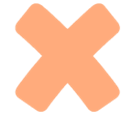 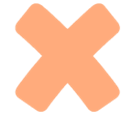 D. Carbon và chlorine.
C. Nitrogen và sulfur.
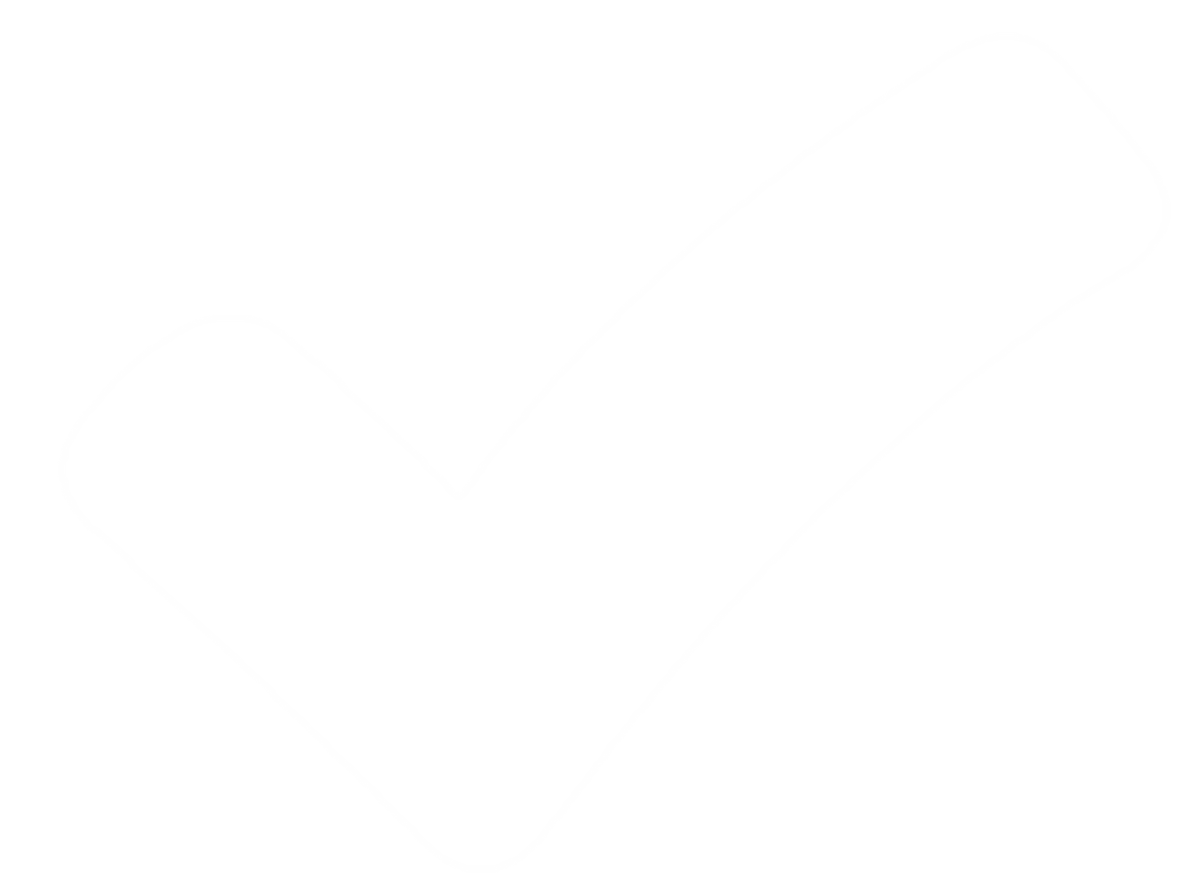 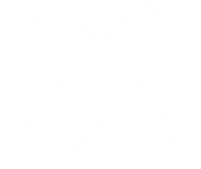 HỆ THỐNG HÓA KIẾN THỨC
I
NHIỆM VỤ CỦA CÁC NHÓM
Hoàn thiện nội dung trên các phiếu bài tập được phát cho từng nhóm.
		Nhóm 1: Đơn chất nitrogen						
		Nhóm 2: Một số hợp chất quan trọng của nitrogen
		Nhóm 3: Sulfur và sulfur dioxide
		Nhóm 4: Sulfuric acid và muối sulfate
2. Ghi kết quả lên bảng phụ, đại diện các nhóm trình bày.
HỆ THỐNG HÓA KIẾN THỨC
I
NHIỆM VỤ CỦA CÁC NHÓM
NHÓM 2
Một số hợp chất quan trọng của nitrogen
NHÓM 1
Đơn chất nitrogen
Trong tự nhiên, nguyên tố nitrogen tồn tại ở dạng nào? Nêu quan điểm của em về phát biểu: “Nitrogen là nguyên tố đặc trưng cho sự sống”.
 Vì sao đơn chất nitrogen kém hoạt động ở nhiệt độ thường?
 Ở nhiệt độ cao, nitrogen có những phản ứng quan trọng nào, vai trò của nitrogen trong những phản ứng đó ?
 Nêu các ứng dụng của đơn chất nitrogen.
Lập lược đồ tư duy tổng kết về cấu tạo phân tử, tính chất, điều chế và ứng dụng của ammonia; tính chất, ứng dụng và cách nhận biết muối ammonium.
 Nêu công thức của các oxide gây mưa acid.
 Nitric acid có những ứng dụng quan trọng nào ?
 Nguyên nhân gây nên hiện tượng phú dưỡng là gì? Hiện tượng này ảnh hưởng thế nào tới môi trường và hệ sinh thái ? Nêu biện pháp khắc phục.
HỆ THỐNG HÓA KIẾN THỨC
I
NHIỆM VỤ CỦA CÁC NHÓM
NHÓM 4
Sulfuric acid và muối sulfate
NHÓM 3
Sulfur và sulfur dioxide
Trong tự nhiên, nguyên tố sulfur tồn tại ở dạng nào?
 Khi tham gia phản ứng hóa học, sulfur (S8) thể hiện tính chất? Sulfur có ứng dụng gì trong công nghiệp và đời sống?
 Nêu tính chất và ứng dụng của sulfur dioxide. Vì sao cần hạn chế sự phát thải của khí này ra môi trường?
 Nêu nguyên nhân gây ra mưa acid và biên pháp khắc phục hiện tượng này.
Nêu cách pha loãng dung dịch sulfuric acid đặc.
 So sánh tính chất hóa học của dung dịch sulfuric acid đặc với dung dịch sulfuric acid loãng.  
 Dung dịch sulfuric acid được sản xuất theo phương pháp tiếp xúc gồm mấy giai đoạn? Nêu đặc điểm của từng giai đoạn?  
 Nêu ứng dụng của sulfuric acid, muối sulfate và cách nhận biết  ion sulfate.
LUYỆN TẬP
II
VÒNG 1: ĐẤU TRƯỜNG HÓA HỌC
LUẬT THI ĐẤU
- Lớp được chia làm 4 nhóm, các nhóm trả lời từng câu hỏi trắc nghiệm bằng cách giơ bảng đáp án tương ứng. 
Số điểm đạt được bằng số câu trả lời đúng của mỗi nhóm x 0,5.
LUYỆN TẬP
II
VÒNG 1: ĐẤU TRƯỜNG HÓA HỌC
Câu 1: Đơn chất nitrogen có tính kém hoạt động (tính trơ) ở nhiệt độ thấp vì
A. liên kết ba giữa hai nguyên tử N trong phân tử nitrogen có năng lượng liên kết rất lớn.
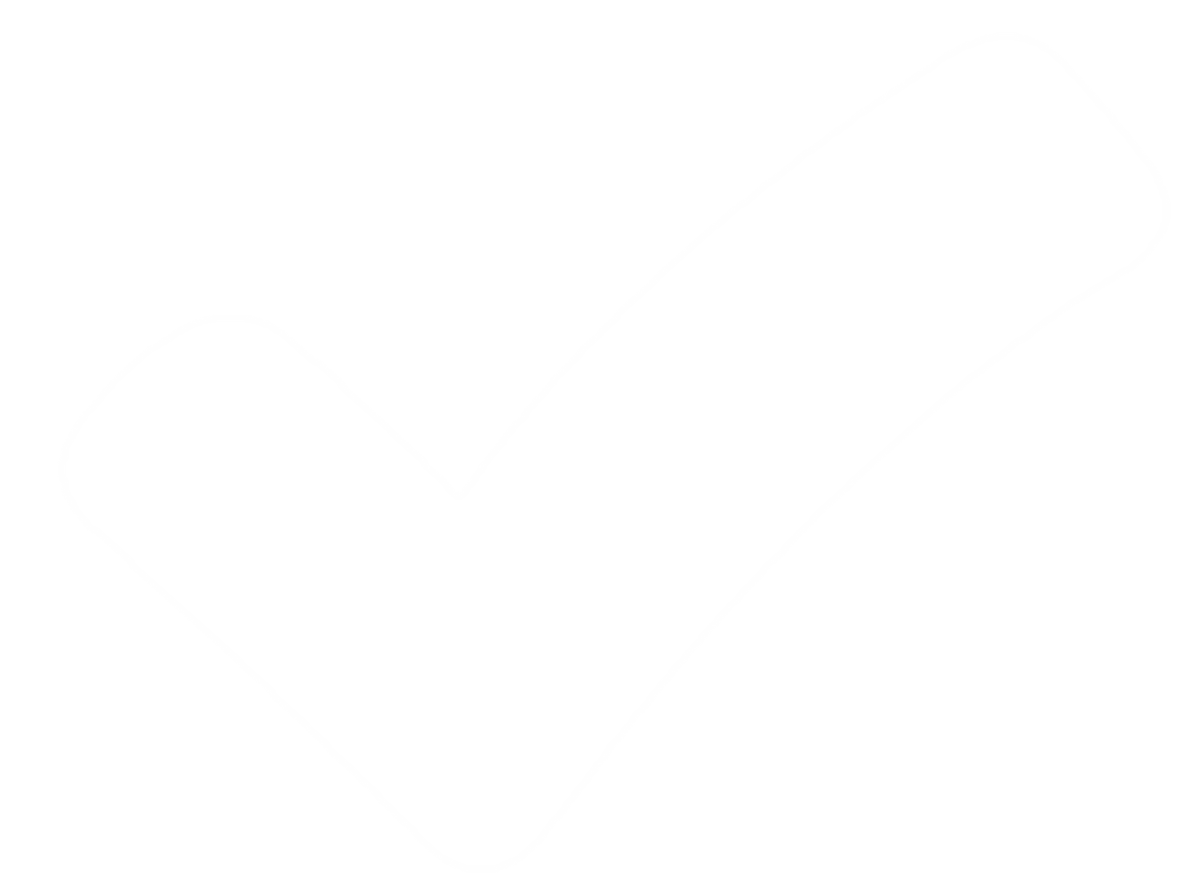 B. nguyên tử N có 5 electron lớp ngoài cùng.
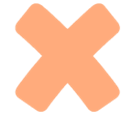 C. nitrogen tồn tại ở cả dạng đơn chất và hợp chất trong tự nhiên.
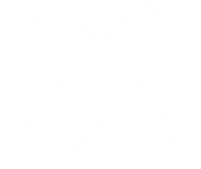 D. đơn chất nitrogen có cả tính oxi hóa và tính khử.
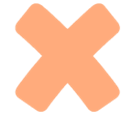 LUYỆN TẬP
II
VÒNG 1: ĐẤU TRƯỜNG HÓA HỌC
Câu 2: Amonia đóng vai trò chất khử khi tác dụng với chất nào sau đây?
B. O2 (Pt, to).
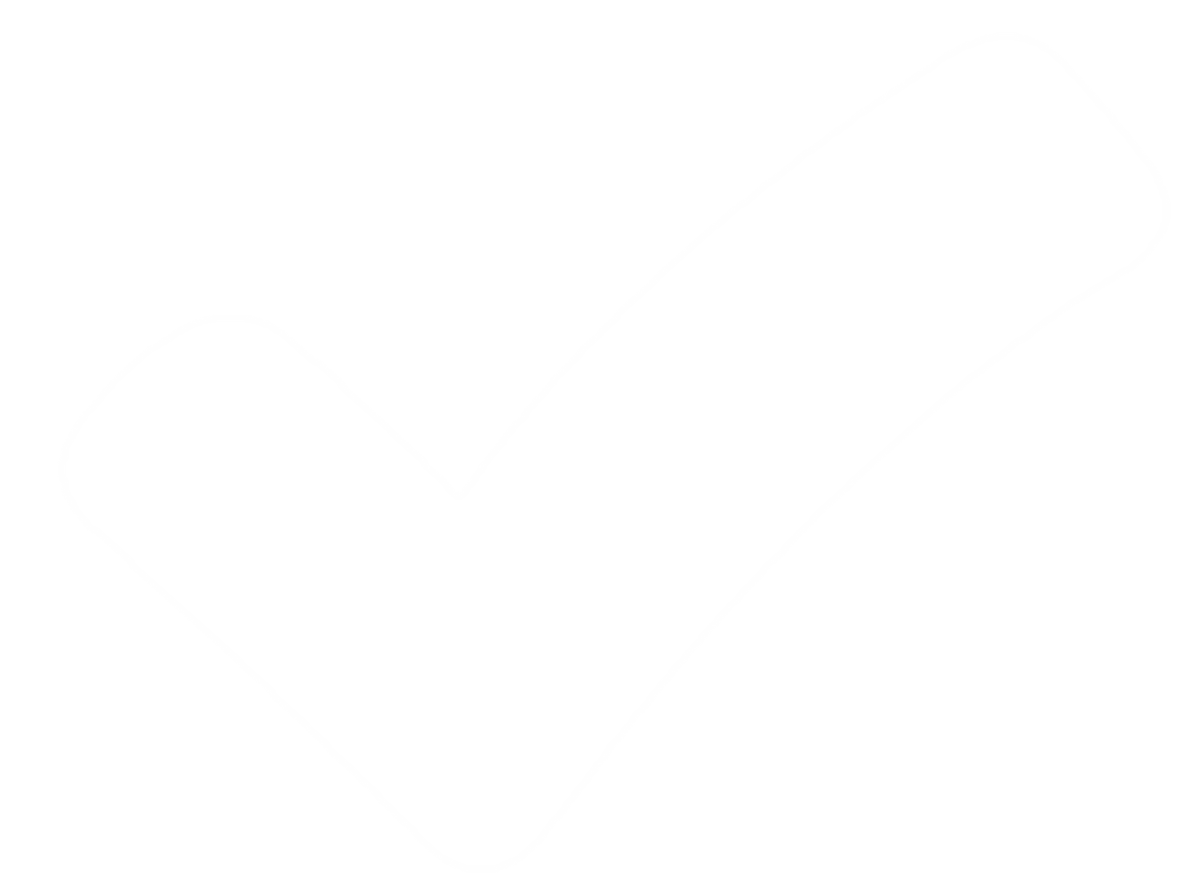 A. H2O.
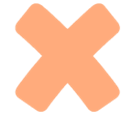 D. H3PO4.
C. HCl.
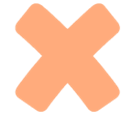 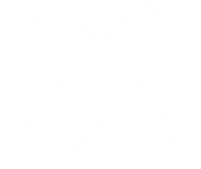 LUYỆN TẬP
II
VÒNG 1: ĐẤU TRƯỜNG HÓA HỌC
Câu 3: Khi so sánh phân tử ammonia với ion ammonium, nhận định nào sau đây là đúng?
A. Đều chứa liên kết ion.
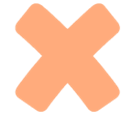 B. Đều có tính acid yếu trong nước.
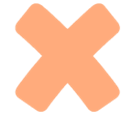 C. Đều có tính base yếu trong nước.
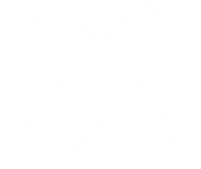 D. Đều chứa nguyên tử N có số oxi hóa -3.
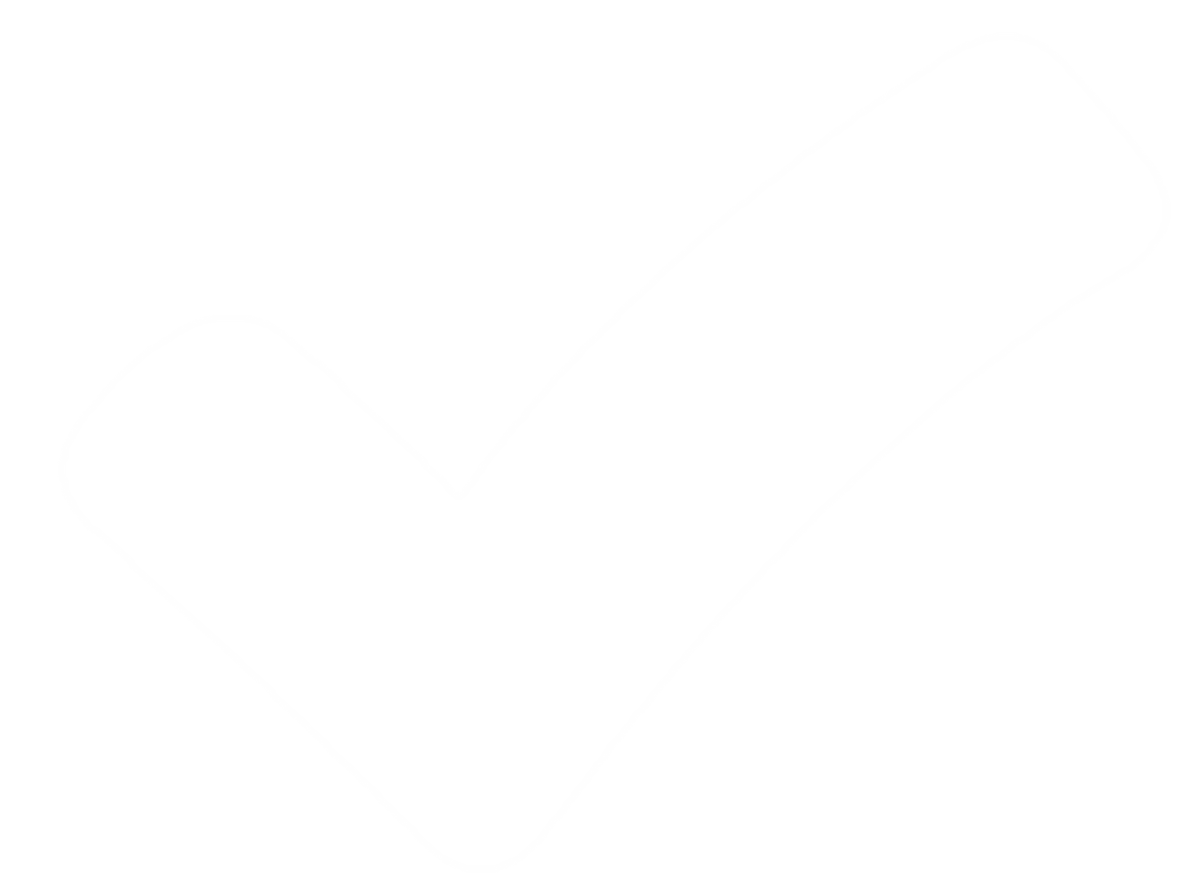 LUYỆN TẬP
II
VÒNG 1: ĐẤU TRƯỜNG HÓA HỌC
Câu 4: Cho chất rắn nào sau đây vào dung dịch sulfuric acid đặc thì xảy ra phản ứng oxi hóa – khử?
B. NaCl.
A. KBr.
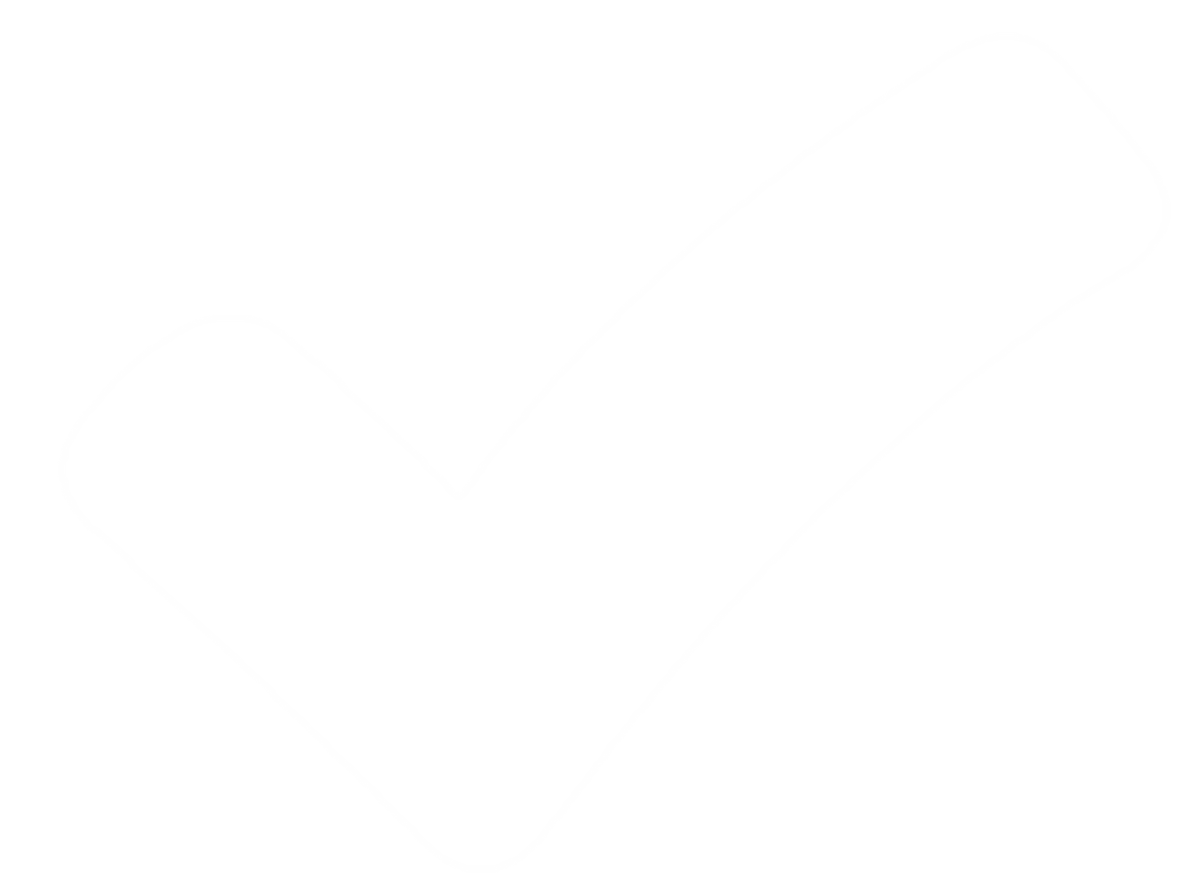 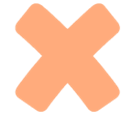 D. CaCO3.
C. CaF2.
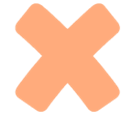 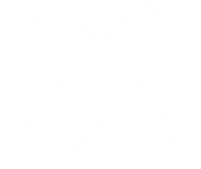 LUYỆN TẬP
II
VÒNG 1: ĐẤU TRƯỜNG HÓA HỌC
Câu 5: Khi pha loãng dung dịch sulfuric acid đặc cần tuân thủ thao tác nào sau đây để đảm bảo an toàn?
A. Rót từ từ nước vào acid.
B. Rót nhanh acid vào nước.
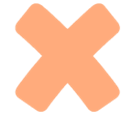 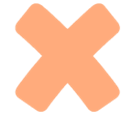 D. Rót nhanh nước vào acid.
C. Rót từ từ acid vào nước.
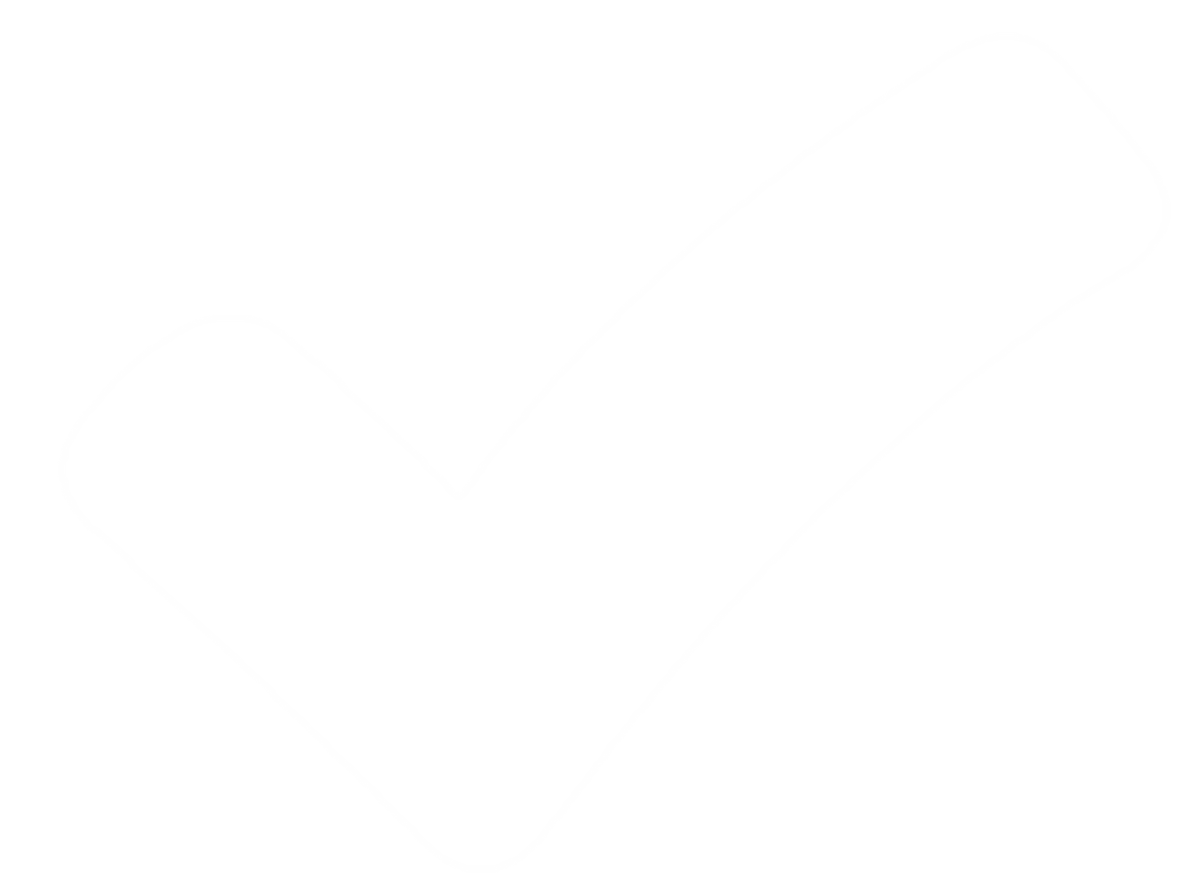 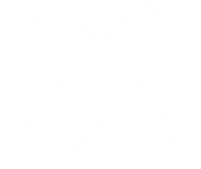 LUYỆN TẬP
II
VÒNG 1: ĐẤU TRƯỜNG HÓA HỌC
Câu 6: Mưa acid là nguyên nhân làm tăng sự ăn mòn vật liệu kim loại của các công trình ngoài trời. Các oxide gây mưa acid gồm
A. NO, NO2, SO2.
B. CO, CO2, SO2.
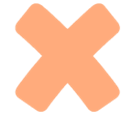 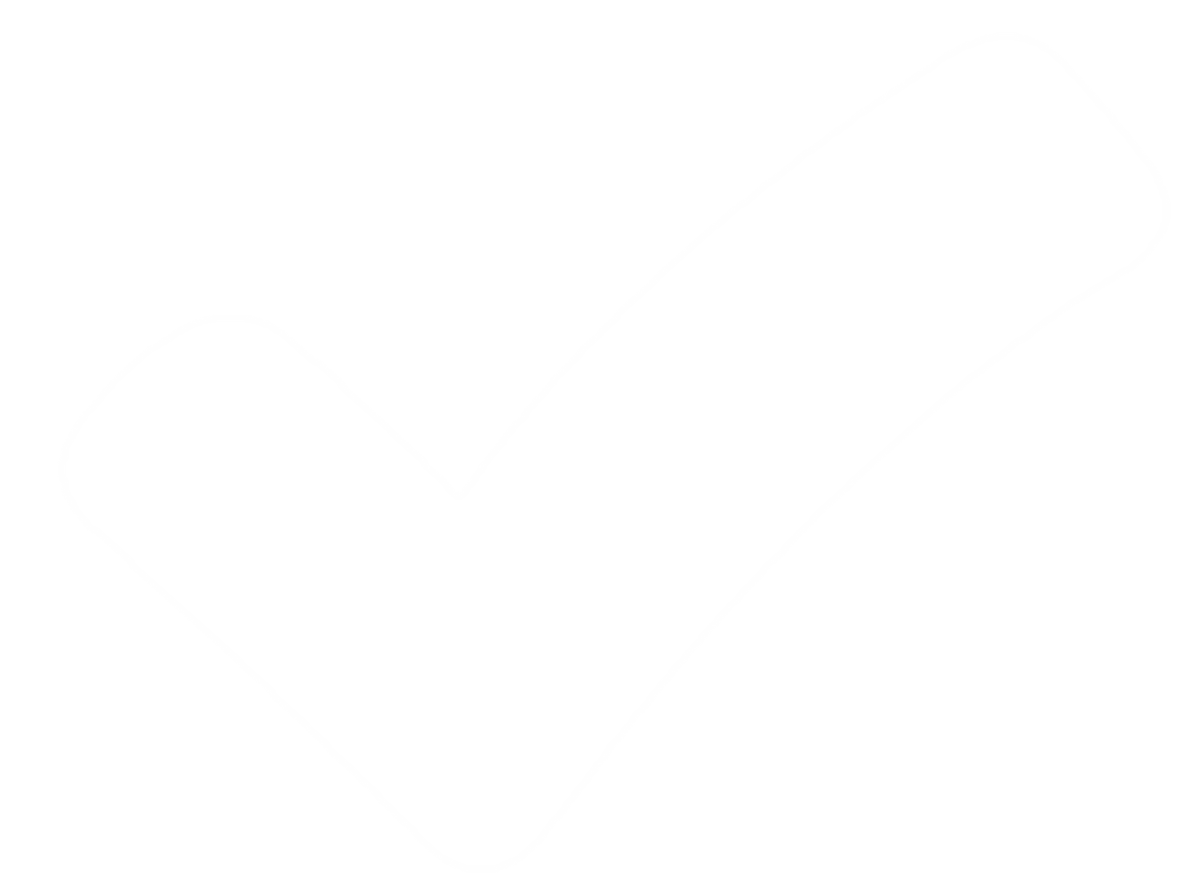 D. NO, CO, SO2.
C. CO, NO2, SO2.
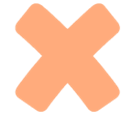 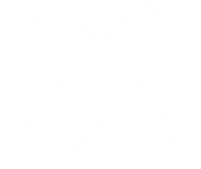 LUYỆN TẬP
II
VÒNG 2: TRANH TÀI GIẢI HÓA
LUẬT THI ĐẤU
-  Lớp được chia làm 4 nhóm, các nhóm di chuyển theo góc để lần lượt giải các bài tập 1, 2, 3, 4. 
Các nhóm tiến hành giải mỗi bài trong 3 phút, hết thời gian nhóm di chuyển sang góc tiếp theo để giải bài kế tiếp.
Số điểm đạt được bằng số bài giải đúng của mỗi nhóm x 0,5.
LUYỆN TẬP
II
VÒNG 2: TRANH TÀI GIẢI HÓA
Bài 1: Viết phương trình hóa học của các phản ứng theo dãy chuyển hóa dưới đây.
FeS2 → SO2 → SO3 → H2SO4 → (NH4)2SO4
LUYỆN TẬP
II
VÒNG 2: TRANH TÀI GIẢI HÓA
Bài 2: Nêu và giải thích hiện tượng xảy ra trong những trường hợp sau: 
a) Nhỏ từ từ tới dư dung dịch ammonia vào dung dịch aluminium chloride.
b) Cho một mẩu giấy quỳ tím tẩm ướt vào lọ đựng khí ammonia.
LUYỆN TẬP
II
VÒNG 2: TRANH TÀI GIẢI HÓA
Bài 3: Chỉ dùng một dung dịch chứa một chất tan làm thuốc thử, hãy phân biệt các dung dịch không màu sau: dung dịch ammonium chloride, dung dịch ammonium sulfate, dung dịch sodium sulfate.
LUYỆN TẬP
II
VÒNG 2: TRANH TÀI GIẢI HÓA
Bài 4: Quá trình đốt cháy nhiên liệu trong ô tô sinh ra nhiều khí như SO2, CO, NO. Từ năm 1975, người ta thiết kế “bộ chuyển đổi xúc tác” trong hệ thống xả khí của ô tô nhằm tạo điều kiện thuận lợi cho phản ứng:
2CO(g) + 2NO(g) → 2CO2(g) + N2(g)    (*)
a) Cho biết ý nghĩa của phản ứng (*) đối với môi trường.
b) Xác định vai trò của các chất trong phản ứng (*), giải thích.
c) Tính biến thiên enthalpy chuẩn của phản ứng (*) và cho biết phản ứng này có thuận lợi về mặt năng lựợng không? Biết enthalpy tạo thành chuẩn của CO(g), NO(g) và CO2(g) lần lượt là -110,5; 91,3; -393,5 (kJ mol-1).
LUYỆN TẬP
II
TỔNG KẾT ĐIỂM VÀ XẾP HẠNG
HOME
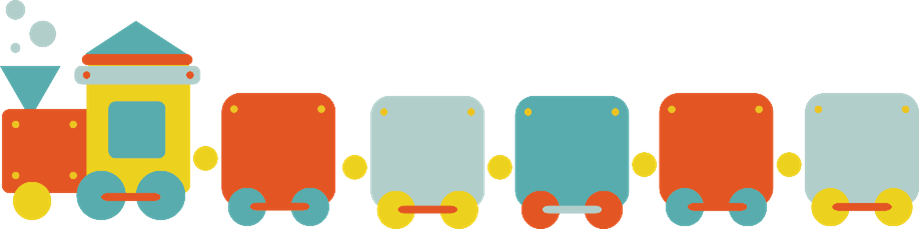 XIN CHÀO VÀ HẸN GẶP LẠI !
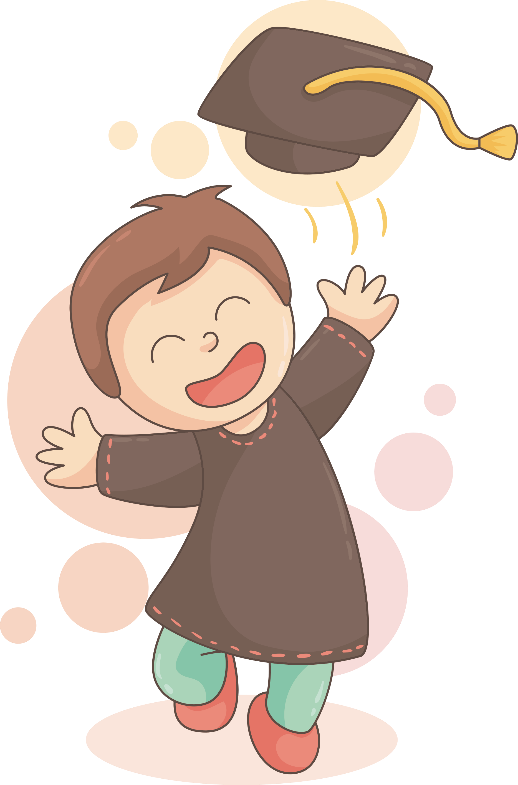